Module 2 –omgaan met infecties
Topics
Bijwerkingen
Alarmsignalen
Doorbehandelen of niet?
Bijwerkingen
Aan welke bijwerkingen denk je bij een TNF-remmer*
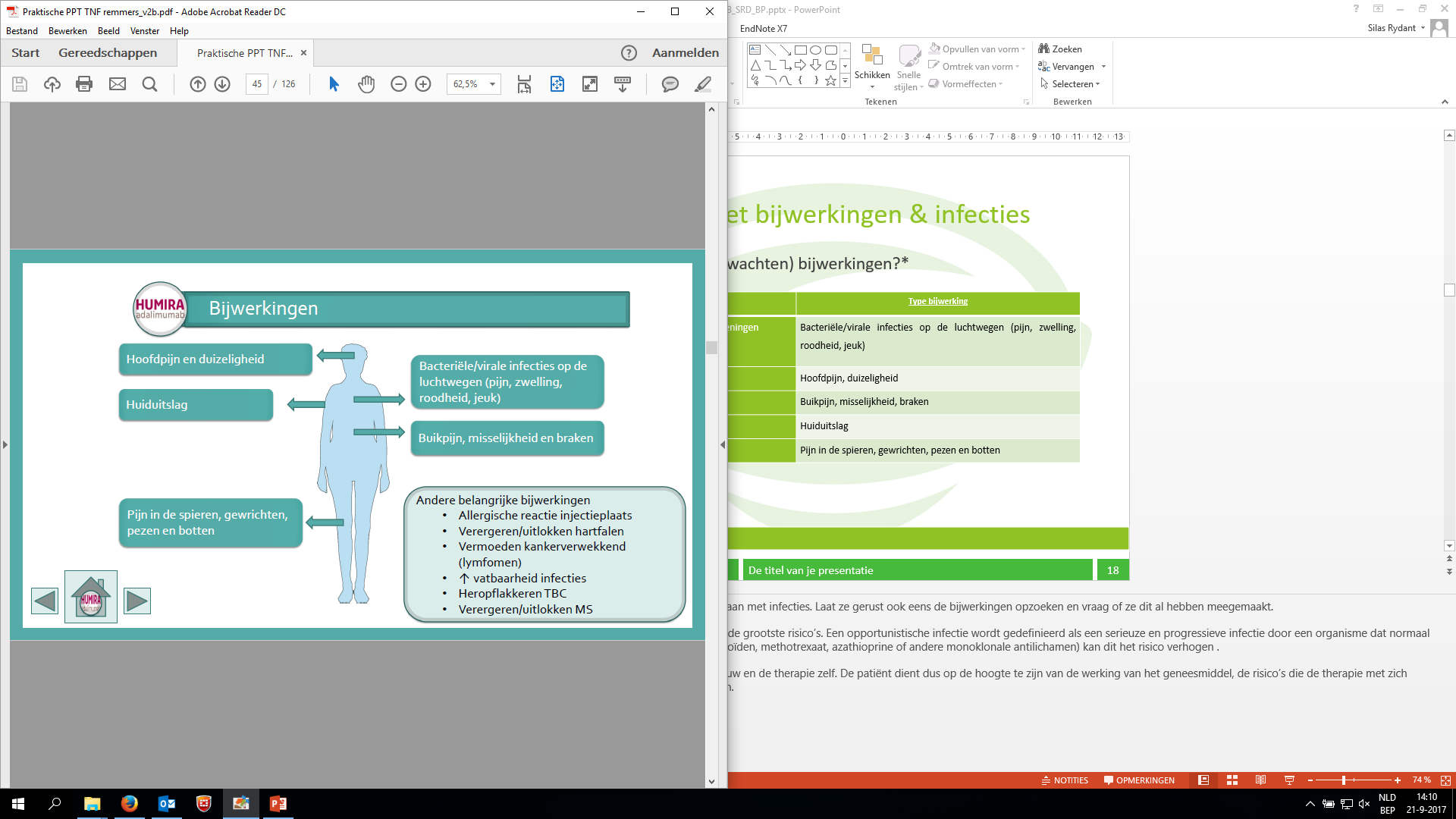 *Gemeld bij tenminste één TNF-remmer
[Speaker Notes: Hier dien je te polsen of de deelnemers de belangrijkste bijwerkingen kennen en hoe ze moeten omgaan met infecties. Laat ze gerust ook eens de bijwerkingen opzoeken en vraag of ze dit al hebben meegemaakt.

Aangezien TNF-remmers inwerken op het immuniteitssysteem zijn opportunistische infecties één van de grootste risico’s. Een opportunistische infectie wordt gedefinieerd als een serieuze en progressieve infectie door een organisme dat normaal geen infecties veroorzaakt. Indien gecombineerd met andere immunomodulaire therapie  (corticosteroïden, methotrexaat, azathioprine of andere monoklonale antilichamen) kan dit het risico verhogen . 

Daarnaast zijn er ook steeds bijwerkingen mogelijk, die een impact kunnen hebben op de therapietrouw en de therapie zelf. De patiënt dient dus op de hoogte te zijn van de werking van het geneesmiddel, de risico’s die de therapie met zich meebrengt, hoe signalen op te vangen van mogelijke infecties/bijwerkingen en hoe ermee om te gaan.]
Casus 2
Patiënt wordt behandeld met TNF-remmer en dient een antibioticakuur op te starten (amoxicilline 500mg, drie maal daags) vast. 
Mag de patiënt zijn geplande injectie overmorgen gewoon toedienen?

Hoe ga je hiermee om?
[Speaker Notes: Je dient eerst na te vragen of de patiënt ook koorts heeft (gehad). Indien de patiënt geen koorts heeft mag de volgende injectie gewoon plaatsvinden op het geplande moment. Indien er koorts is, dien je contact op te nemen met de behandelende specialist. Daarnaast moet je ook even nagaan waarom de AB wordt opgestart. Igv een ernstige infectie, contact opnemen met specialist.

De patiënt heeft geen koorts gehad
Geen ernstige infectie
Doorbehandelen]
Casus 3
Patiënt komt langs tijdens de wacht met een voorschrift Monuril dat ze nog had liggen. Via het GFD merk je op dat ze een TNF-remmer gebruikt.

Mag ze de injectie gewoon zetten zoals gepland? 
Hoe ga je hiermee om?
[Speaker Notes: Je dient eerst na te vragen of de patiënt ook koorts heeft (gehad). Indien de patiënt geen koorts heeft mag de volgende injectie gewoon plaatsvinden op het geplande moment. Indien er koorts is, dien je contact op te nemen met de behandelende specialist. Daarnaast moet je ook even nagaan waarom de AB wordt opgestart. Igv een ernstige infectie, contact opnemen met specialist.

De patiënt heeft geen koorts gehad
Geen ernstige infectie
Doorbehandelen]
Casus 4
Een patiënt komt bij jou in de apotheek met volgende klachten: hoesten (>2 weken) en kortademigheid. De patiënt gebruikt een TNF-remmer.

Hoe ga je hiermee om?
[Speaker Notes: Elke infectie dient steeds snel en adequaat gediagnosticeerd en behandeld te worden met gepaste medicatie. De patiënt, maar ook de apotheker dient dus alert te zijn op een aantal alarmsignalen waaronder hoest, koorts en niet-genezende wonden, aangezien deze kunnen wijzen op infectie. In dit geval wordt er best doorverwezen naar de huisarts.  

In dit specifieke geval heeft de patiënt een beginnende pneumonie en dient hij snel behandeld te worden. De behandeling met TNF-remmer moet tijdelijk onderbroken worden.]
Casus 5
De patiënt komt in de praktijk met een schaafwonde, die maar niet geneest, sinds een week. Je merkt dat de wonde niet mooi is gereinigd en dat ze begint te etteren. Je weet ook dat ze een TNF-remmer gebruikt.

Hoe ga je hiermee om?
[Speaker Notes: Een etterende wonde wijst op een infectie. Plus het feit dat de wonde niet geneest, dien je toch aandacht te besteden. De volgende geplande injectie is pas binnen twee weken, dus er is nog tijd dat de wonde kan genezen. Indien de wonde niet genezen is, contact opnemen met specialist.

Algemene boodschap: wees steeds alert op wondjes, omdat ze een bron van infectie kunnen vormen. Steeds goed ontsmetten en in de gaten houden!]
Doorbehandelen of niet?